NORTH MACEDONIA
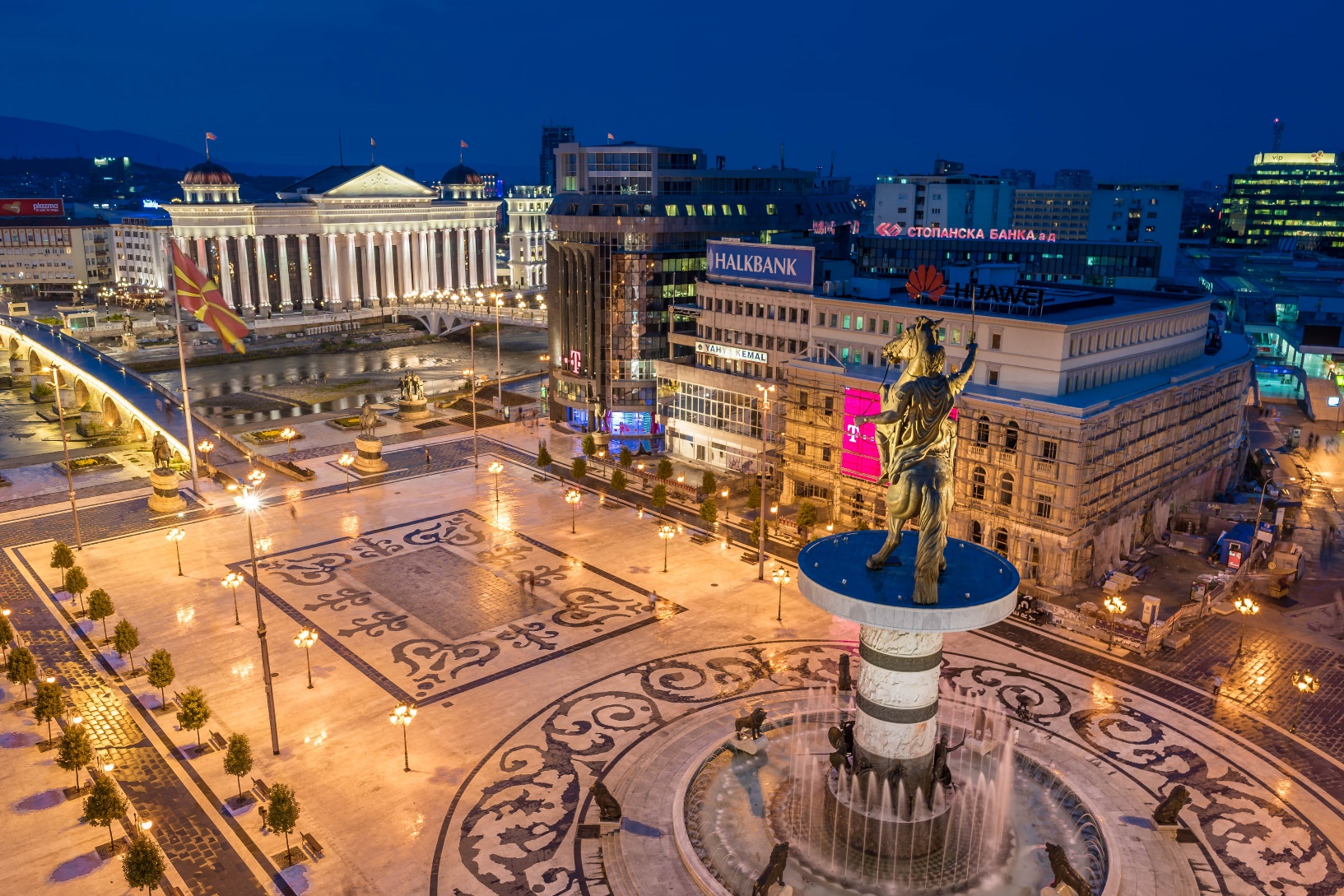 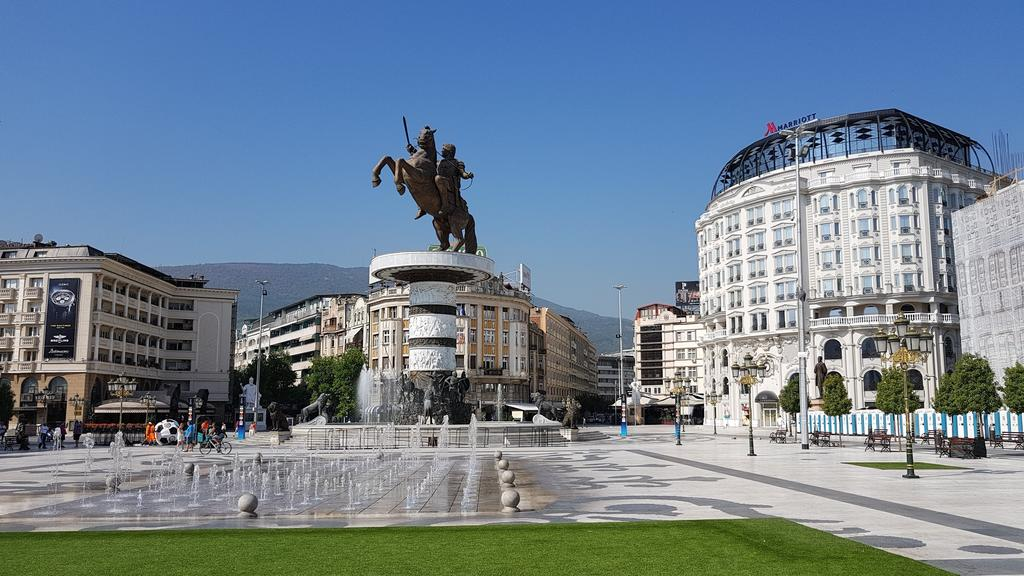 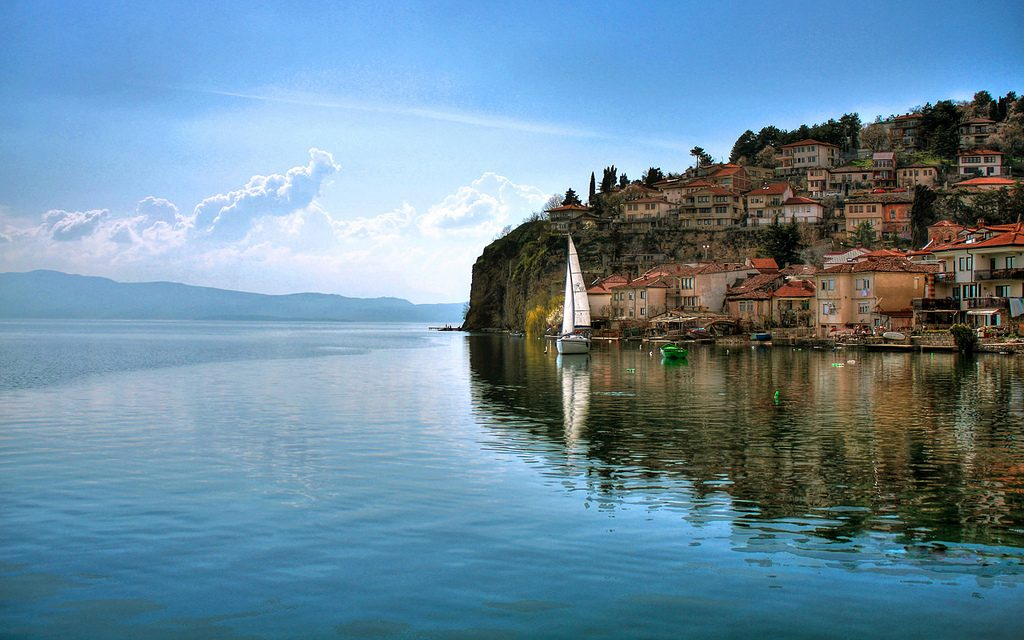 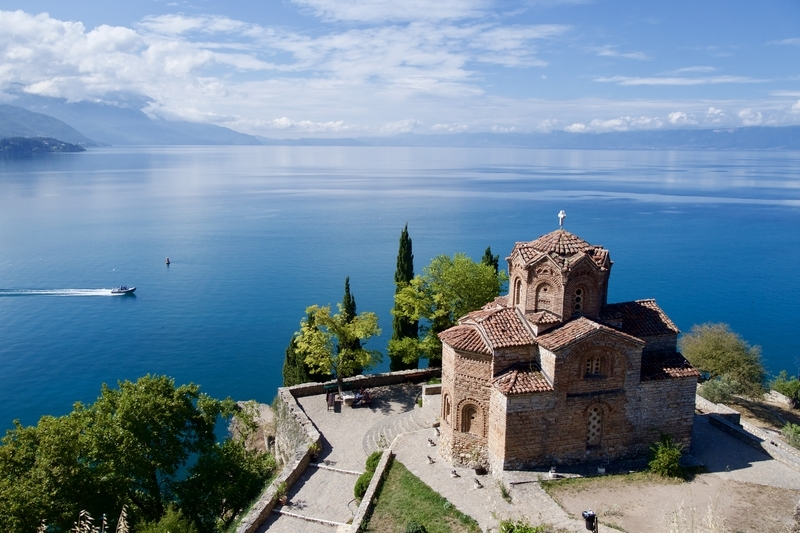 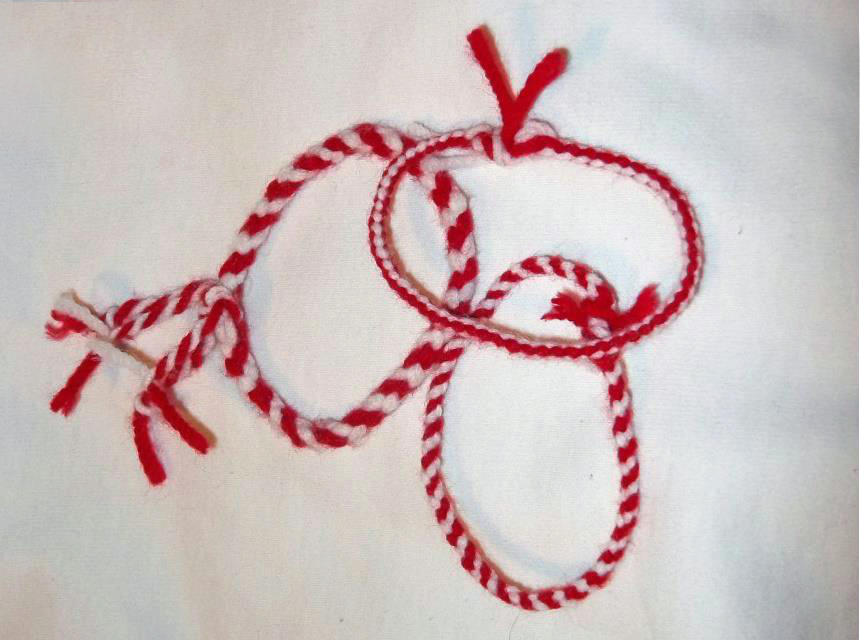 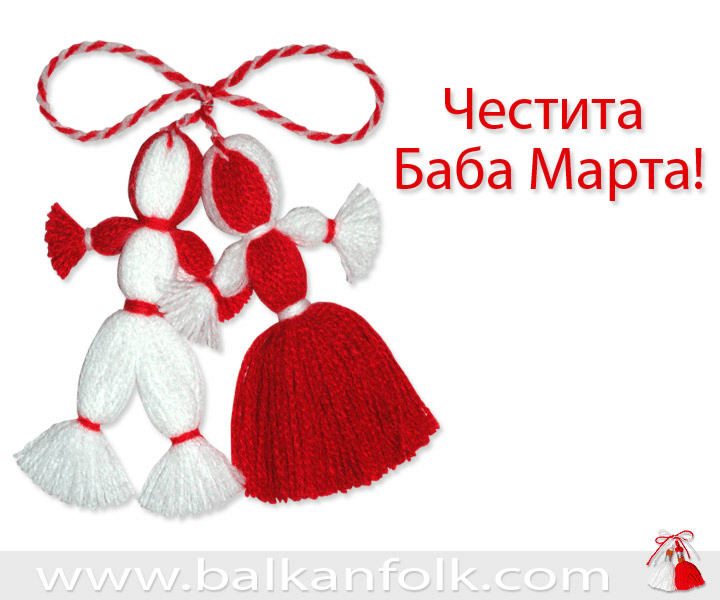 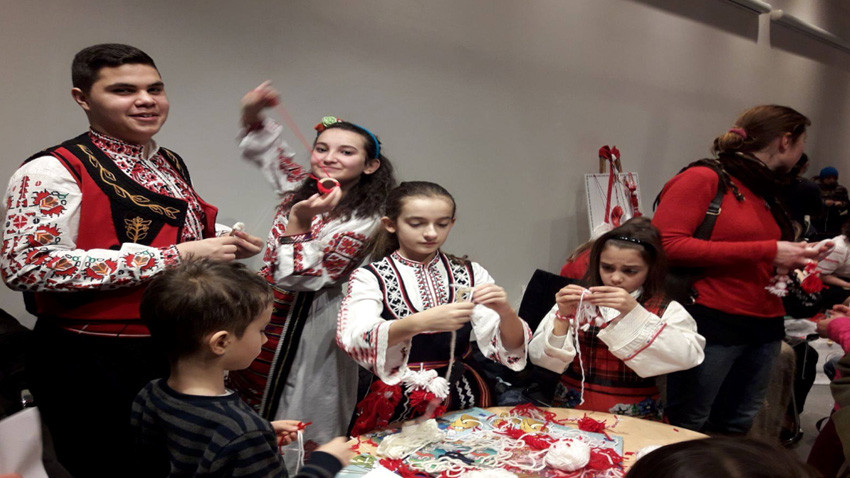 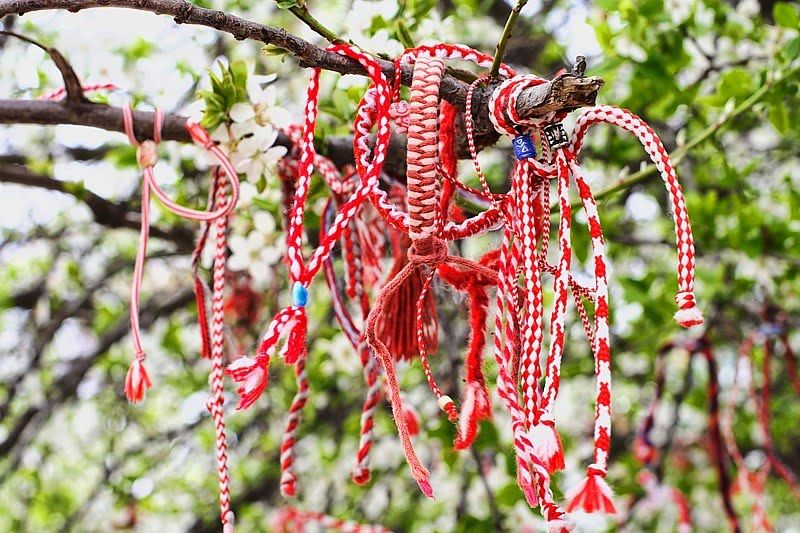 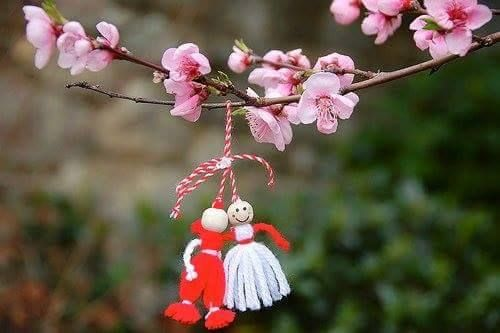